Города-побратимы
В апреле  по всему миру празднуют  день породненных городов, проводящийся ежегодно в последнее воскресенье этого месяца по решению Всемирной Федерации породненных городов.
 В 2023 году 30 апреля празднуется 60-летие этого праздника.
Города–побратимы - это города, между которыми установлены постоянные дружественные связи для взаимного ознакомления с жизнью, историей и культурой.
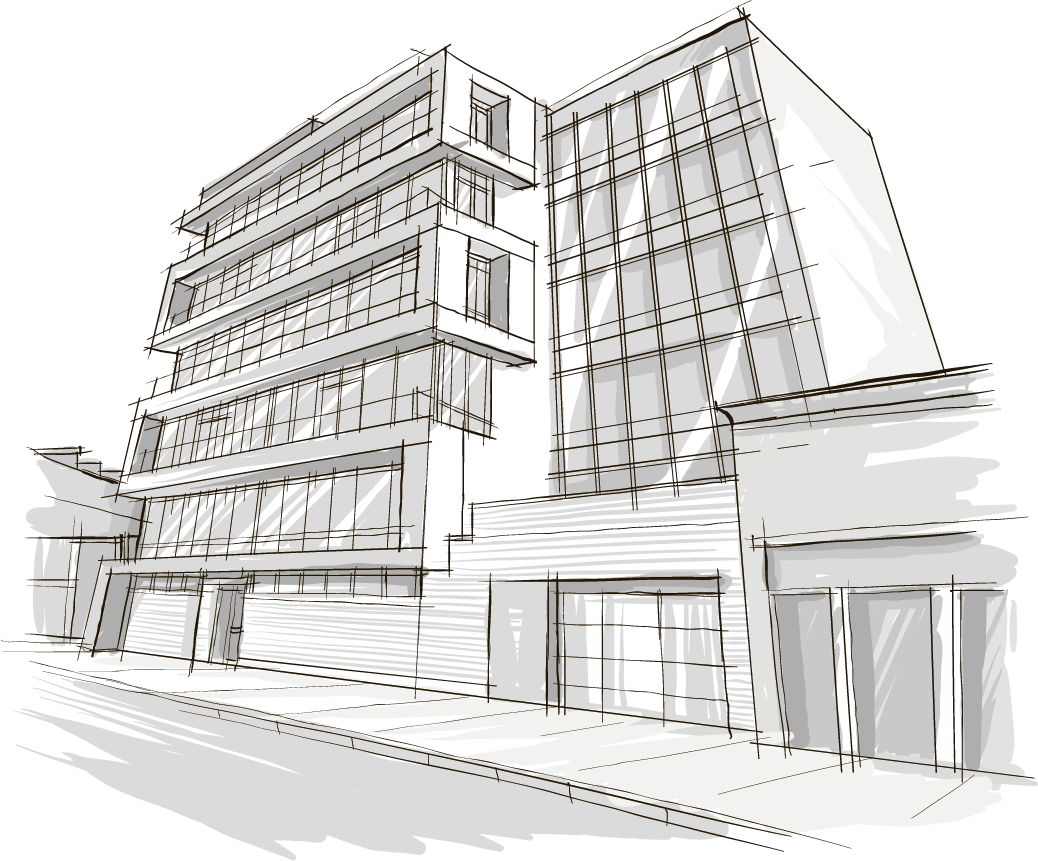 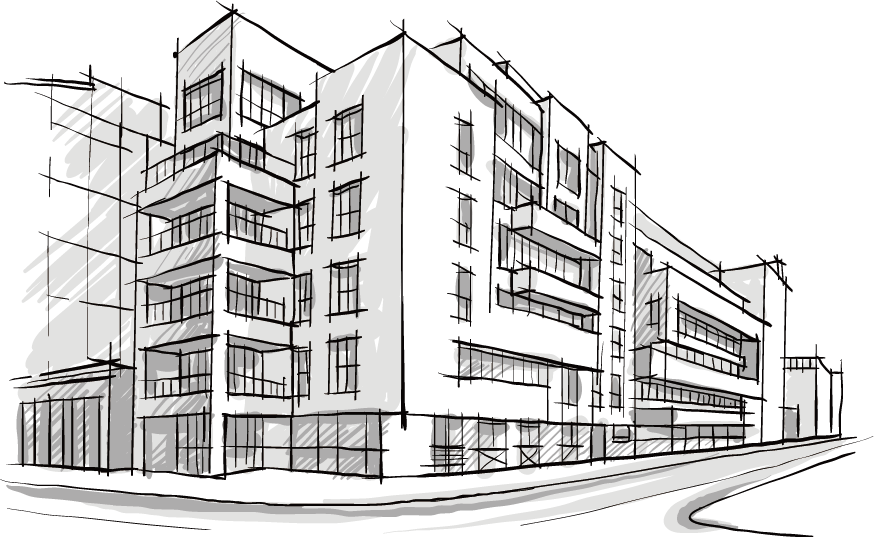 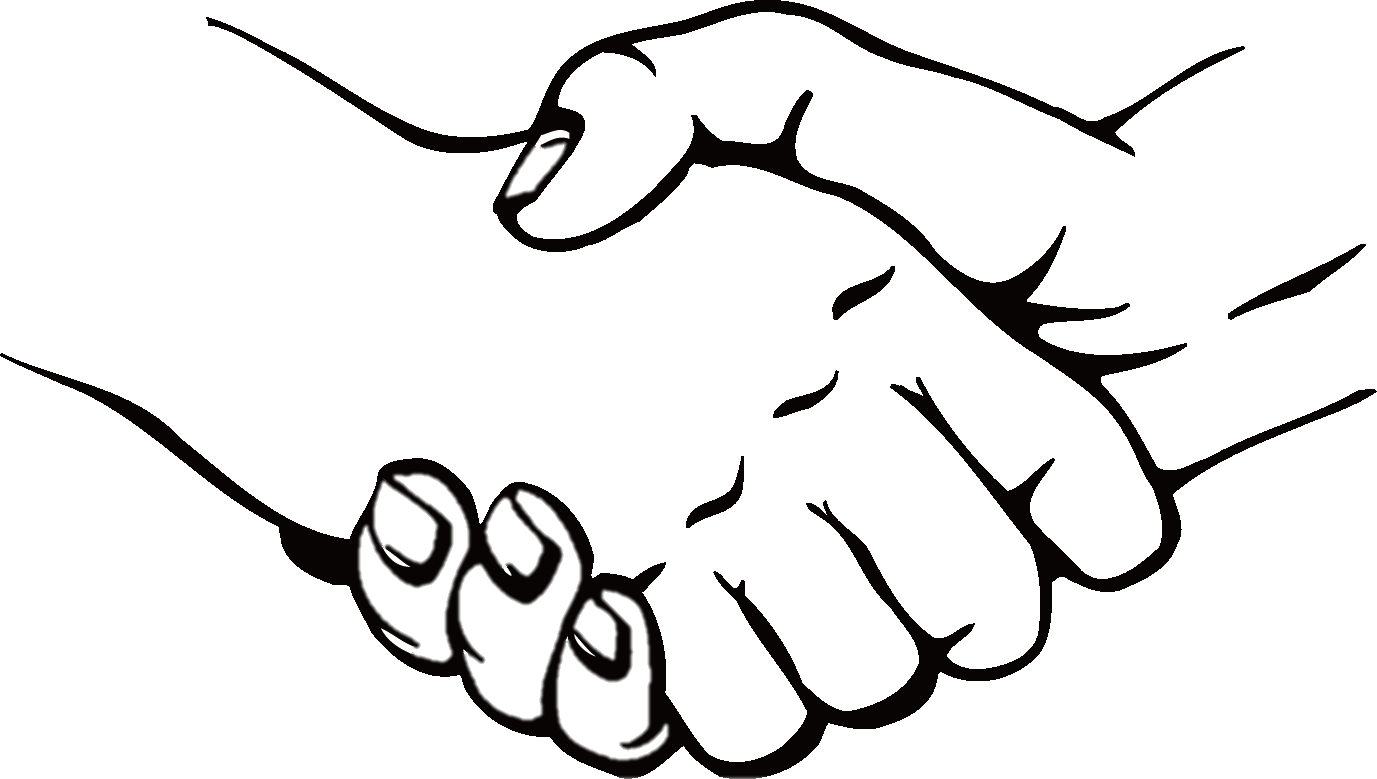 Первое дружественное соглашение было подписано между русским Сталинградом и британским Ковентри в 1944 году. Англичане прислали домотканую скатерть и деньги, собранные на восстановление города. На скатерти был вышит афоризм – «лучше маленькая помощь, чем большое сочувствие».
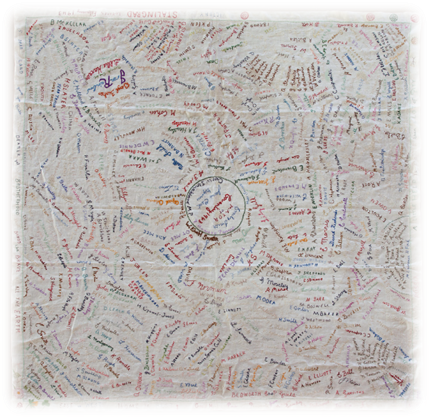 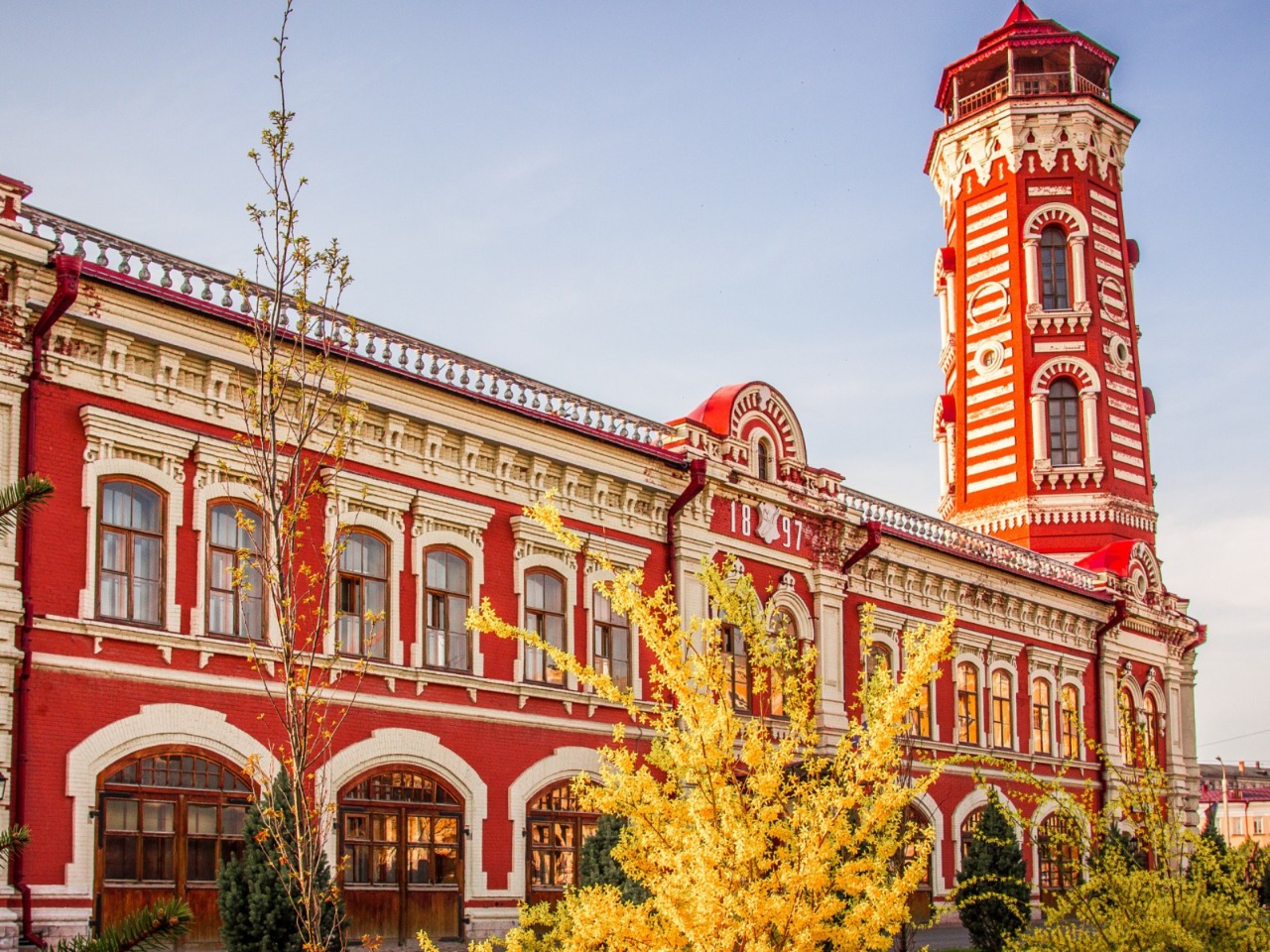 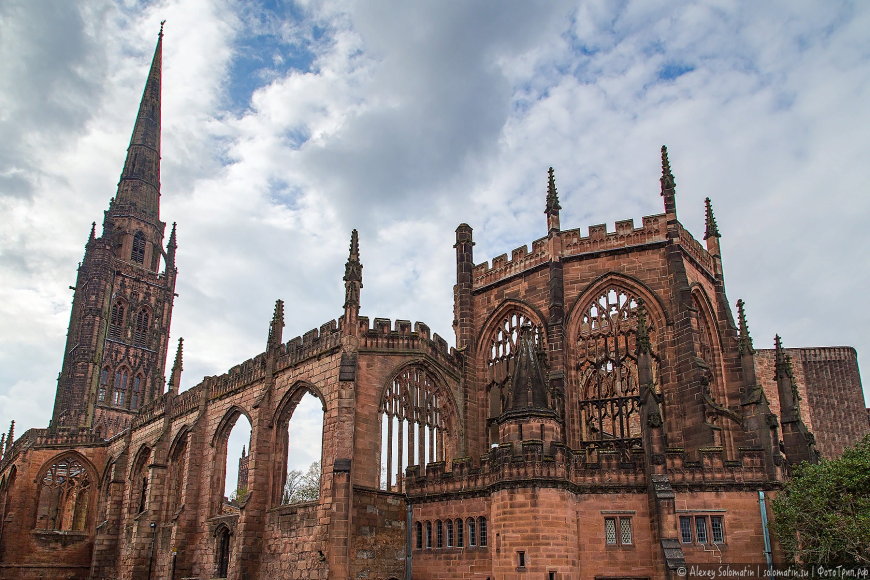 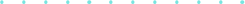 Волгоград
(быв.Сталинград)
Конверти
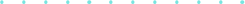 Президент Российской Федерации В.В. Путин
«Движение городов - побратимов, начало которому было положено еще во время Второй мировой войны, за прошедшие годы стало убедительным примером эффективности народной дипломатии. Вот уже несколько десятилетий эта гражданская инициатива пользуется широким признанием и поддержкой международной общественности, служит укреплению солидарности, взаимопонимания, мира и дружбы между народами».
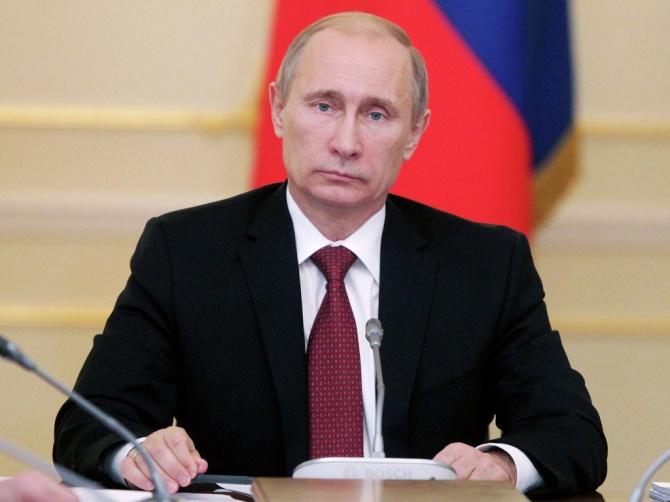 Брянск и Белоруссия
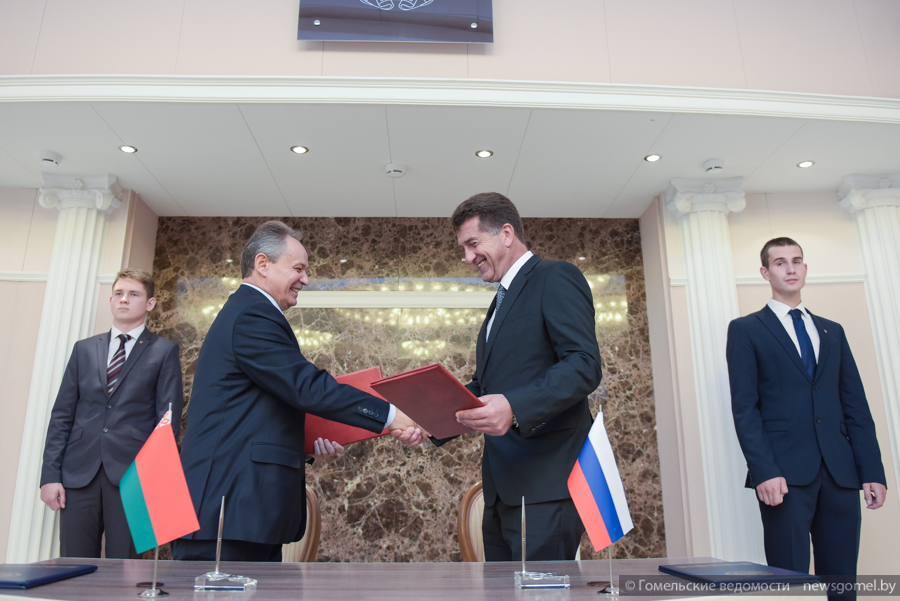 Брянск и Литва
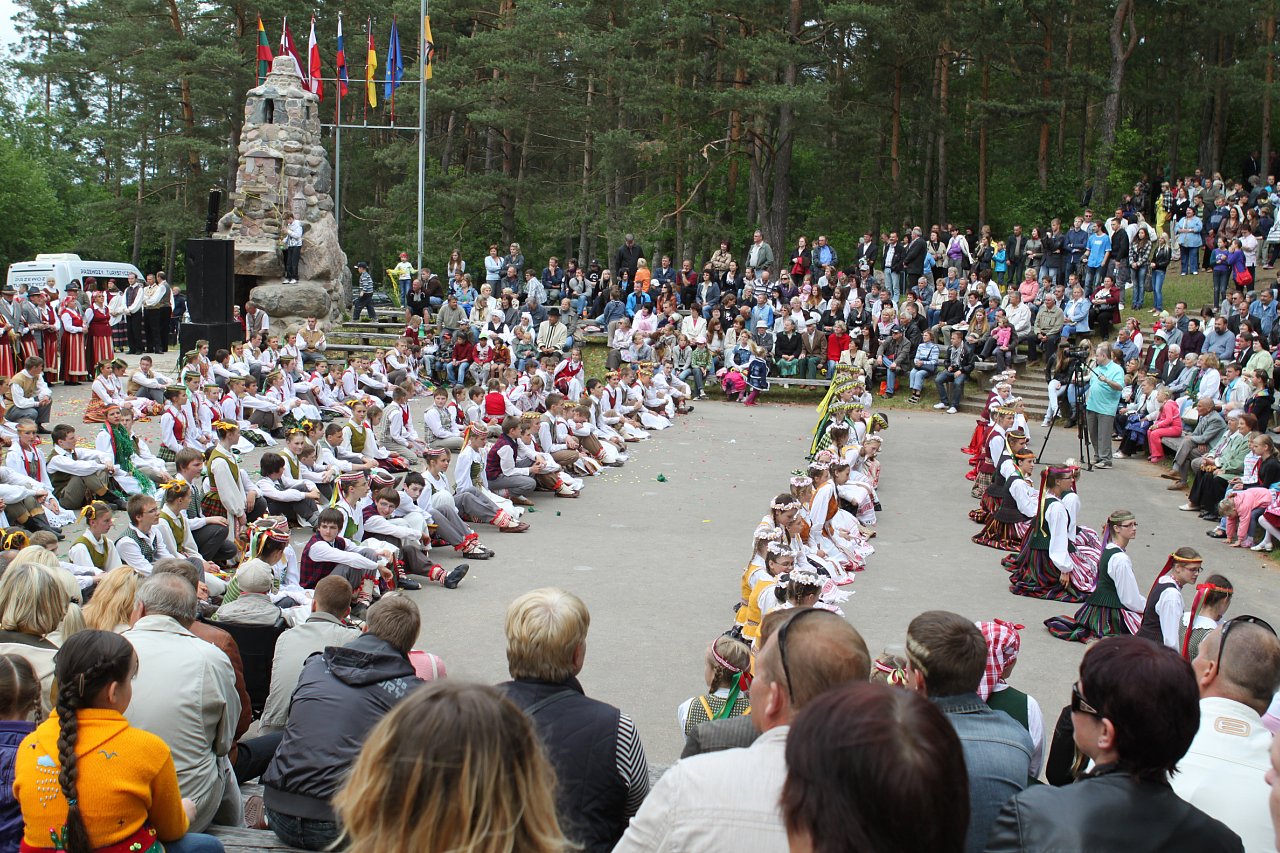 Брянская делегация на 60 –летии  города Науйойи Акмяне
Брянск и Болгария
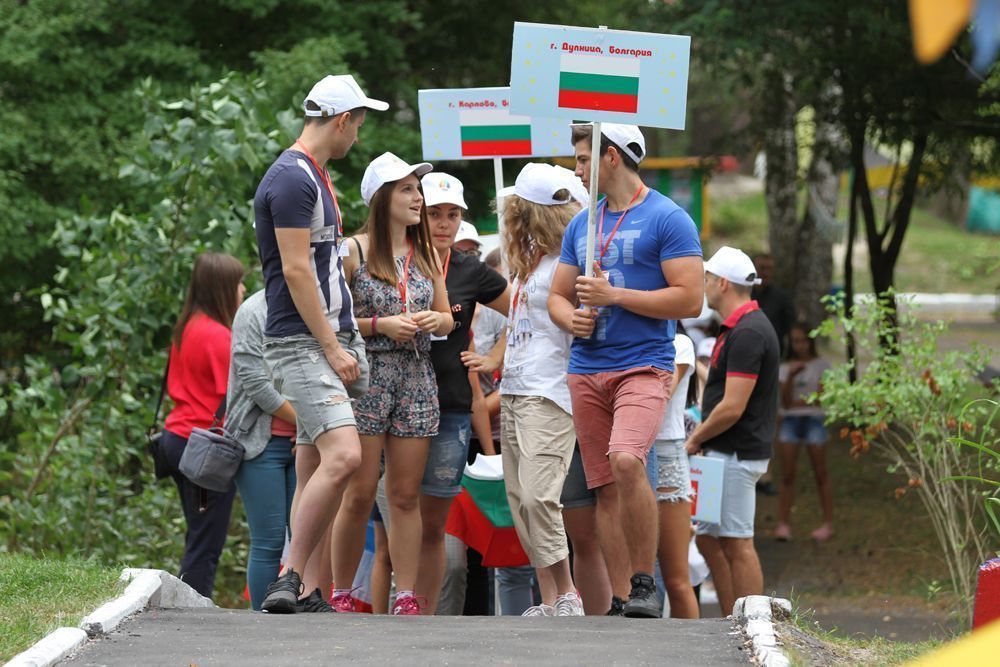 Болгарская делегация  в Международном лагере «Радуга» в «Искорке»
Брянск и Молдавия
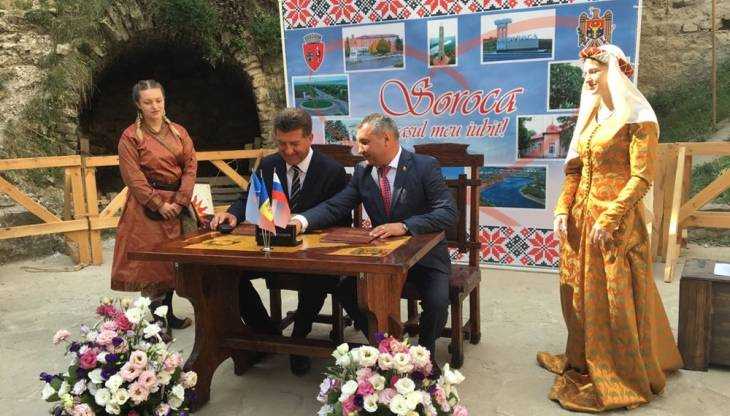 Церемония подписания договора в Сороках (День города и День независимости Молдавии)
Брянск и Венгрия
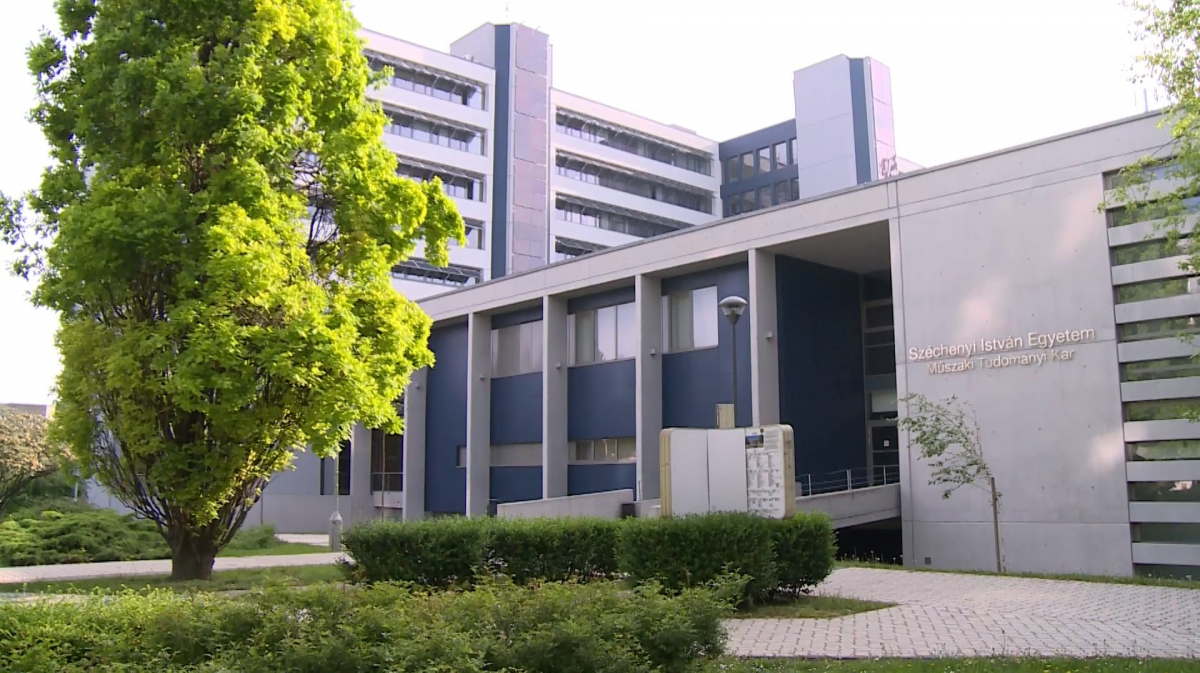 Университет имени Сечени в венгерском городе Дьер
Брянск и Латвия
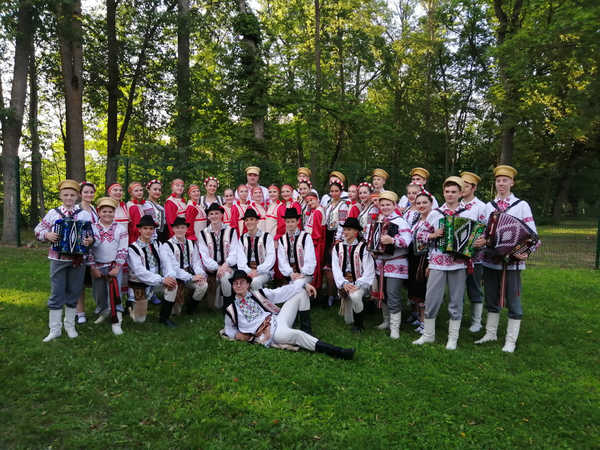 Анcамбль  эcтрадного танца «Белые берега»  из Брянскана XXIV международном феcтивале, в Латвии в рамках празднования дней Ауцcкого края
Брянск и Сербия
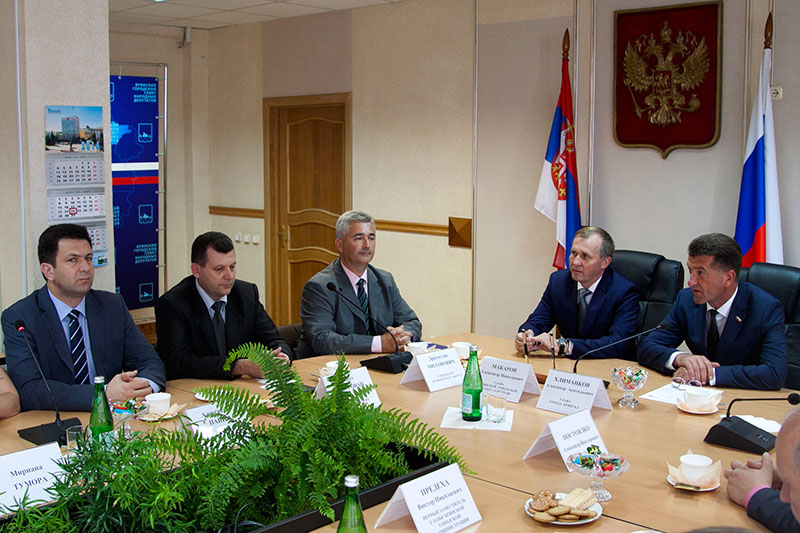 Пятый Международный экономический форум в Брянске
Российские города-побратимы
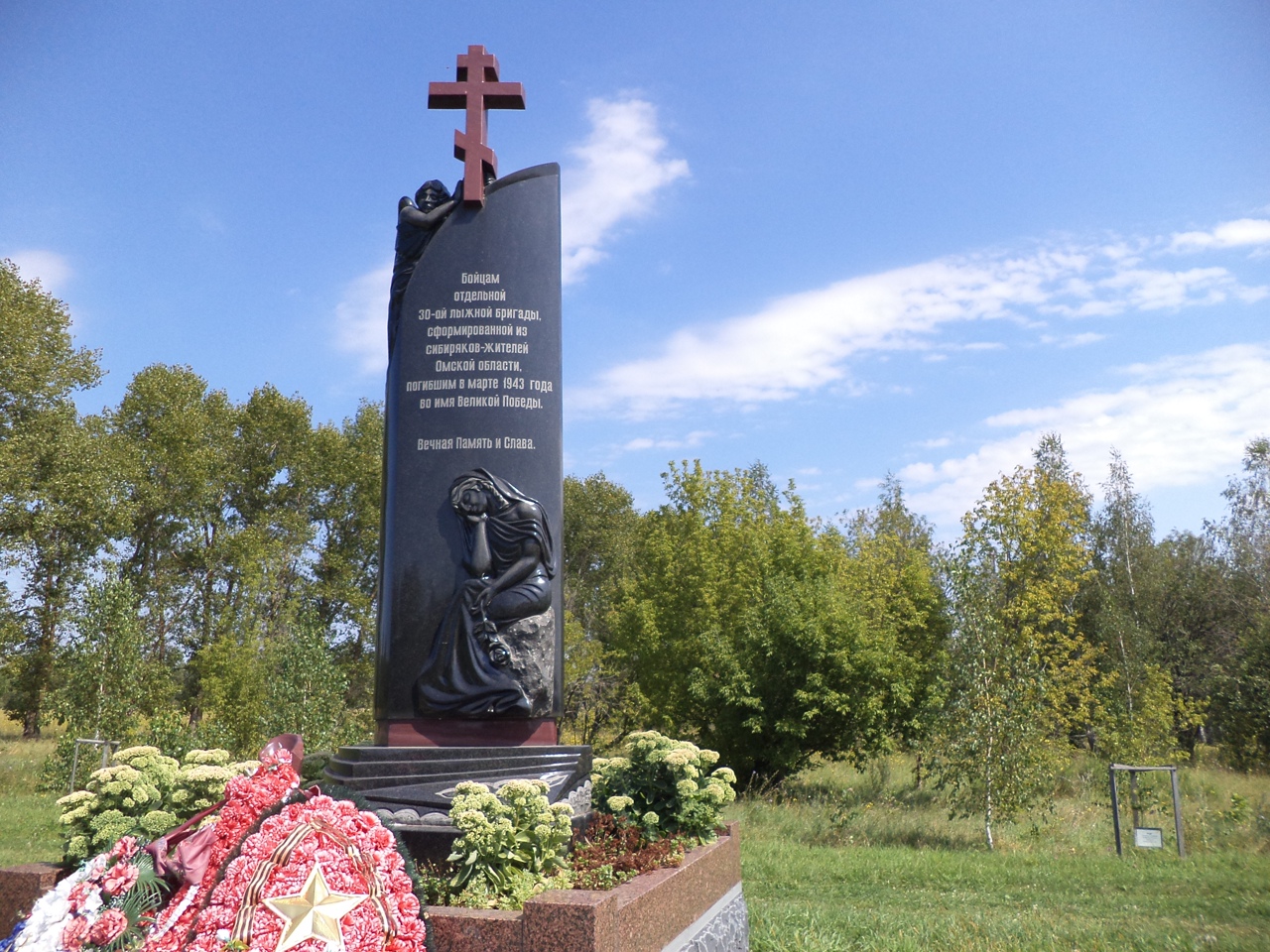 Памятник-монумент воинам 30-й отдельной Омской лыжной стрелковой бригады в г.Севске
Брянск и Абхазия
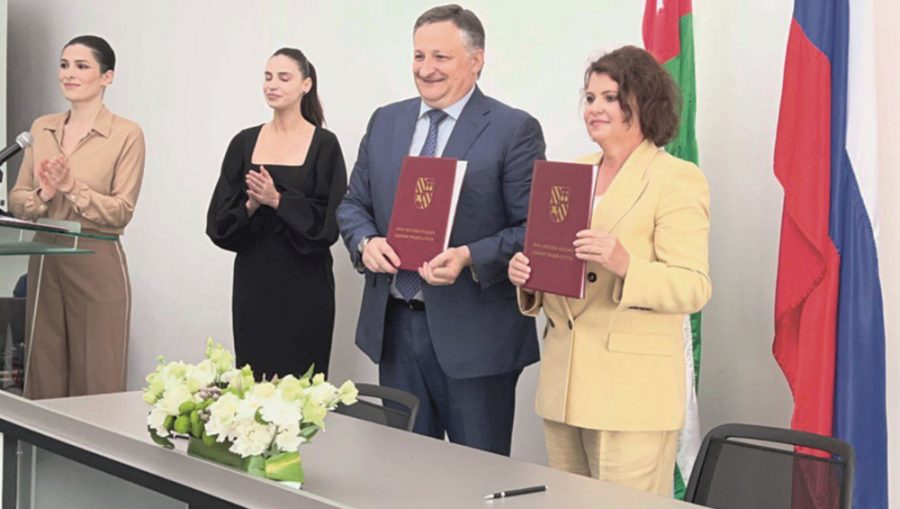 Брянск и Брянка
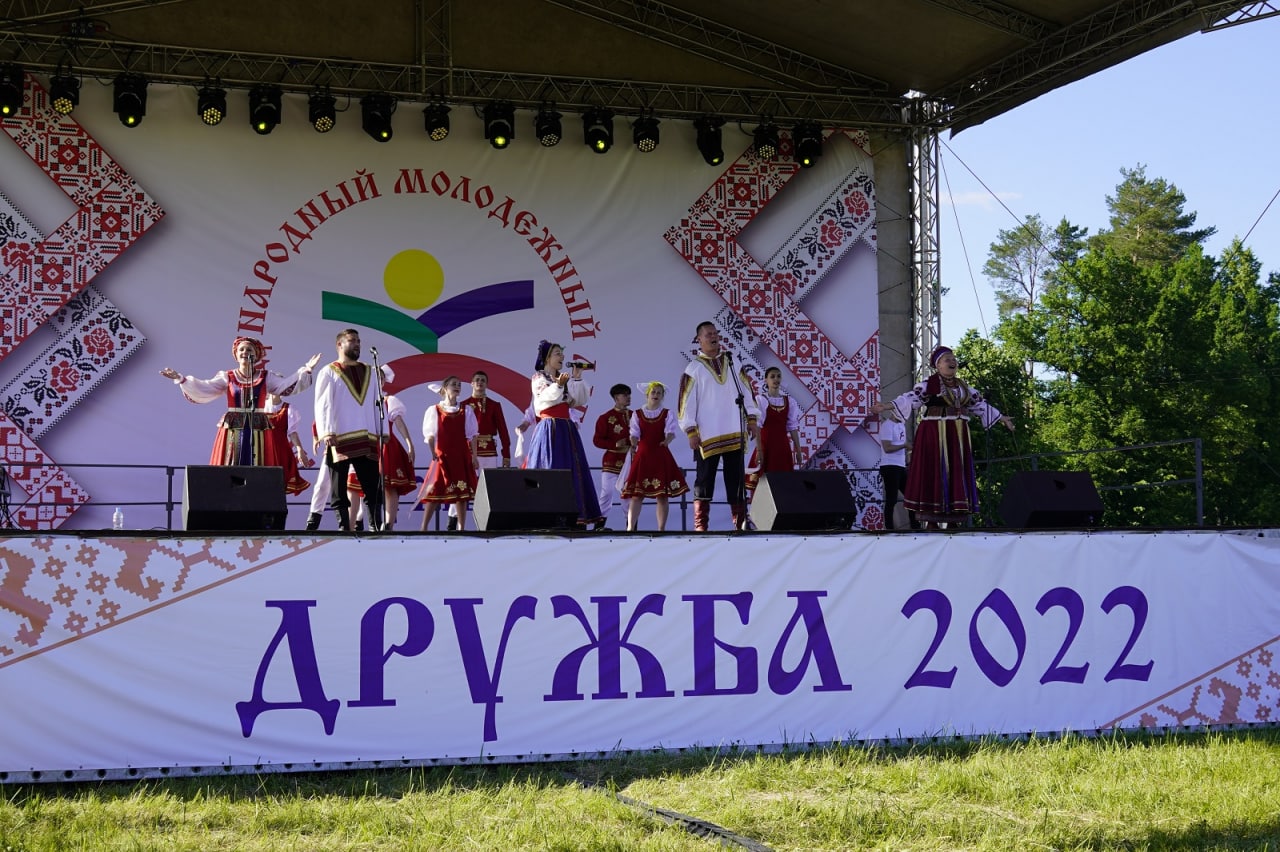 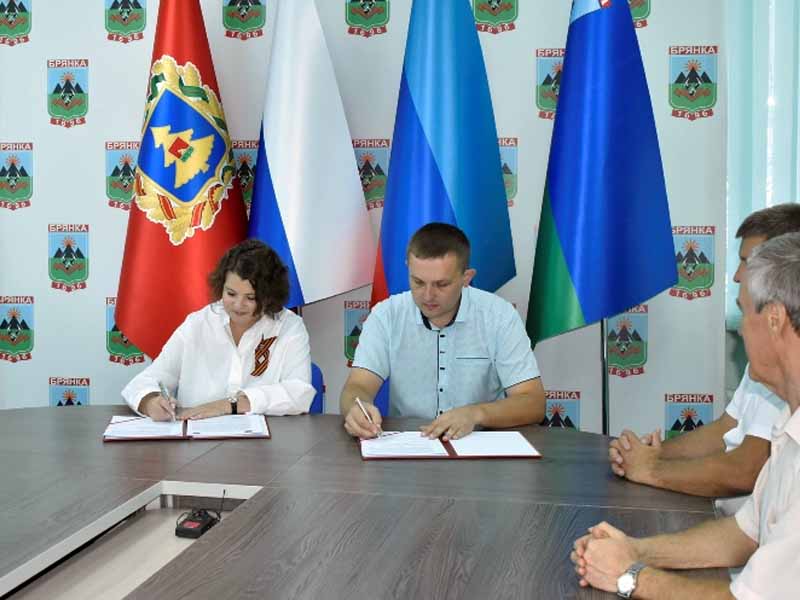 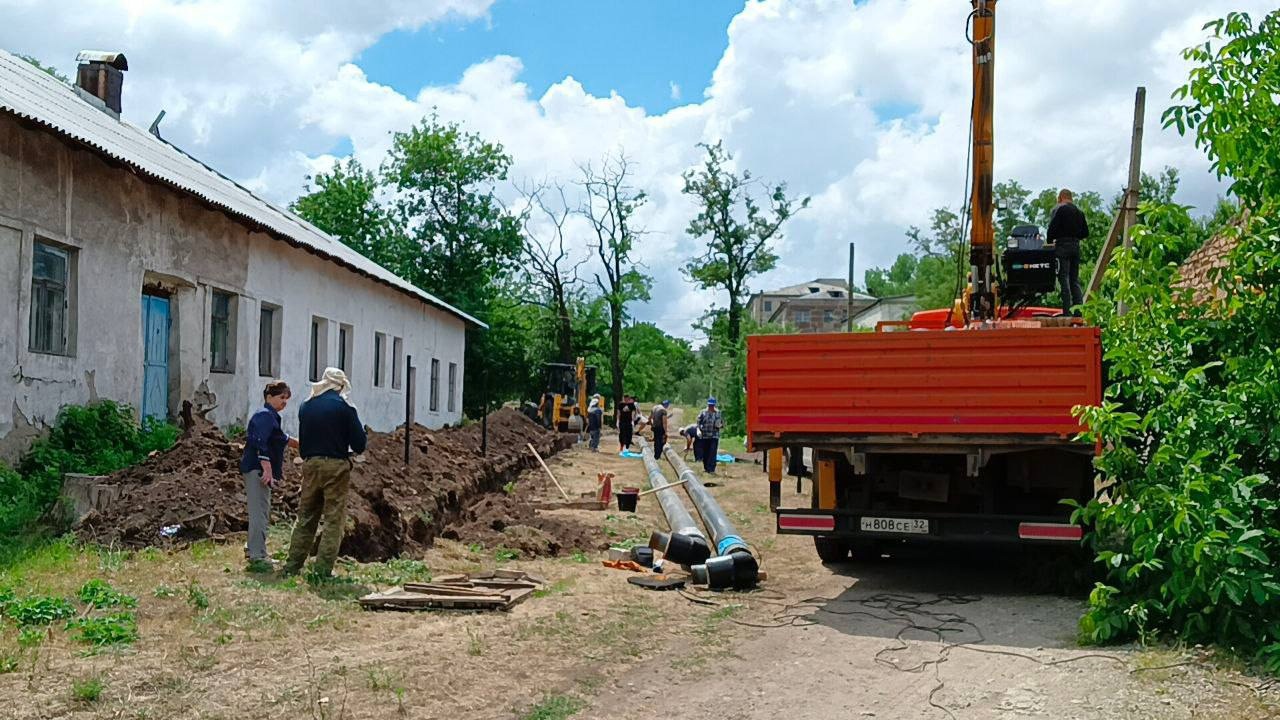 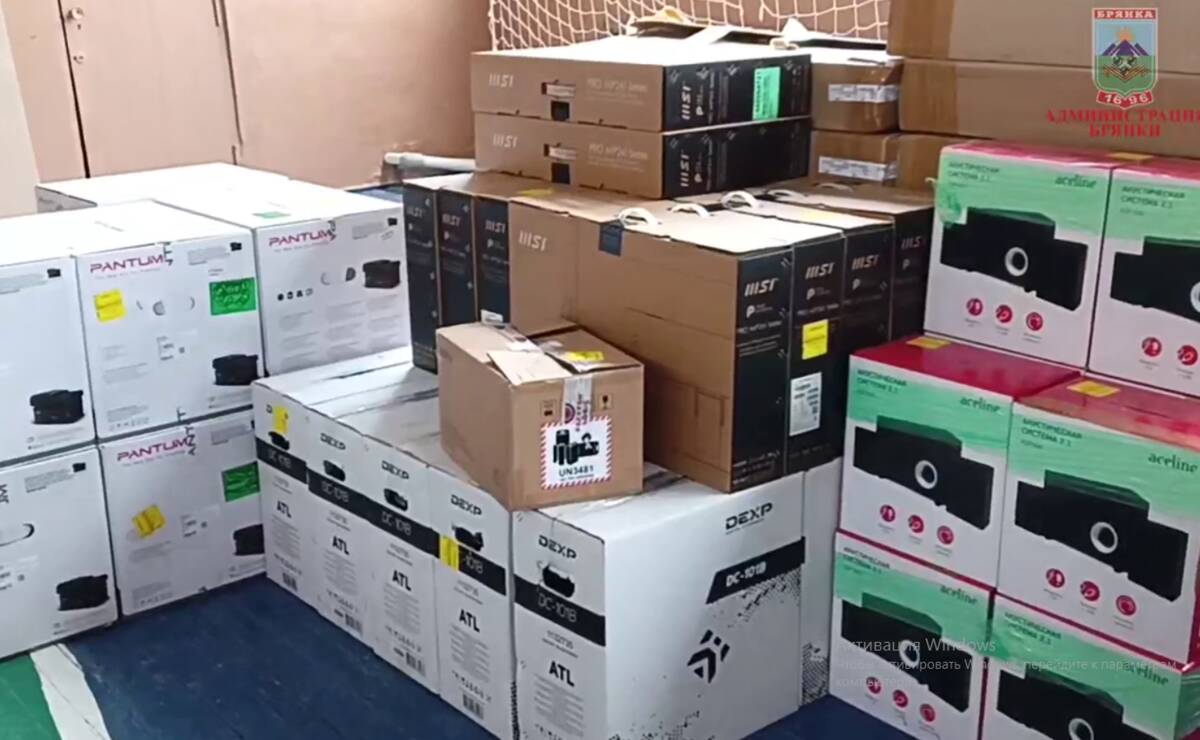 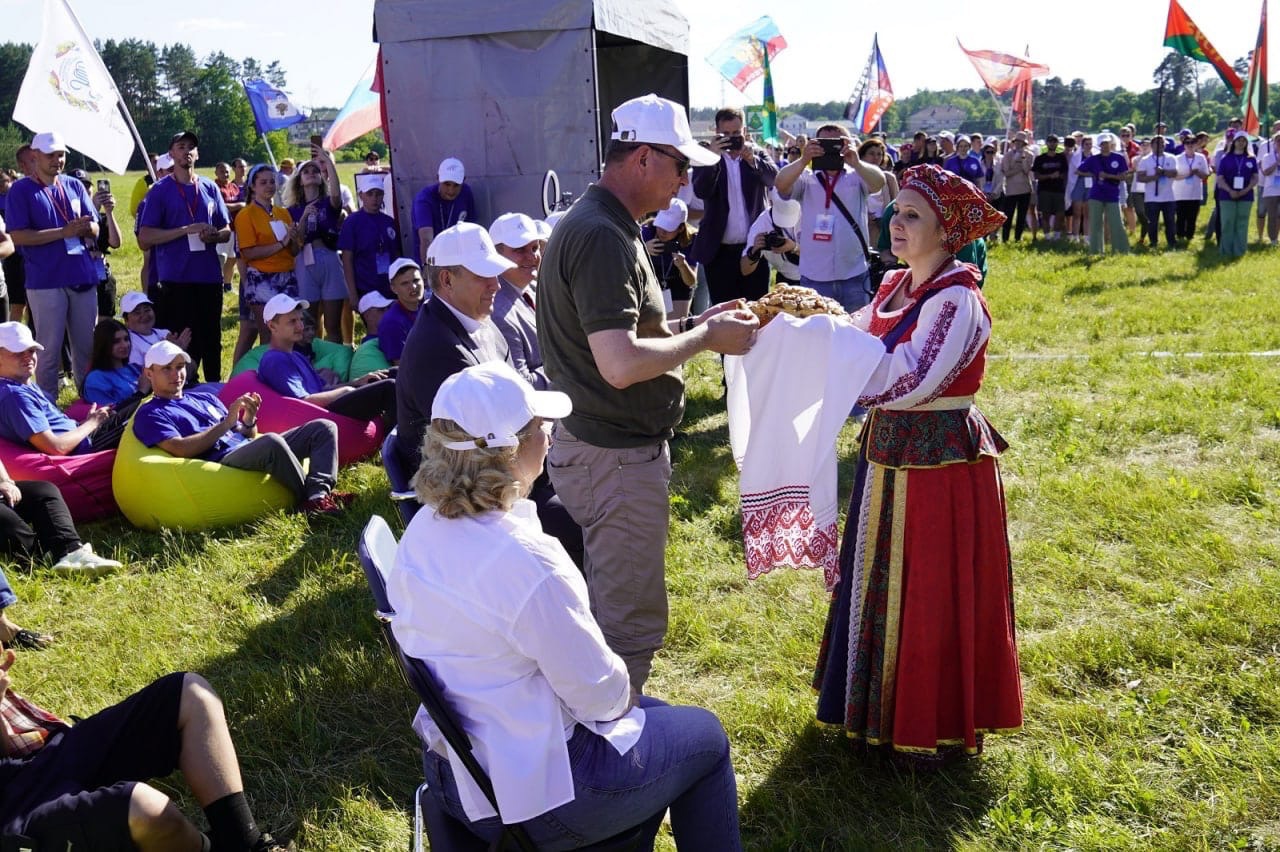 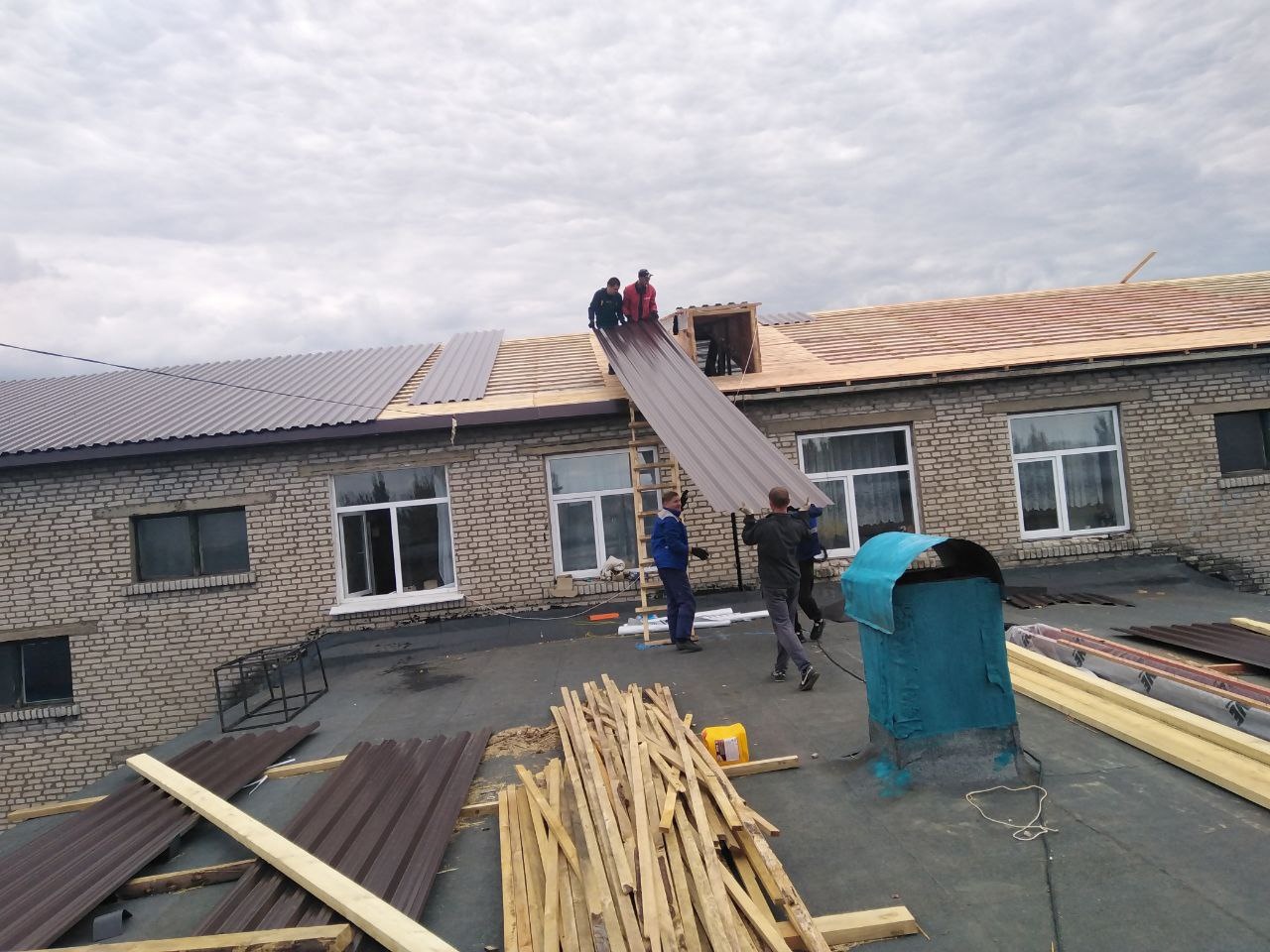 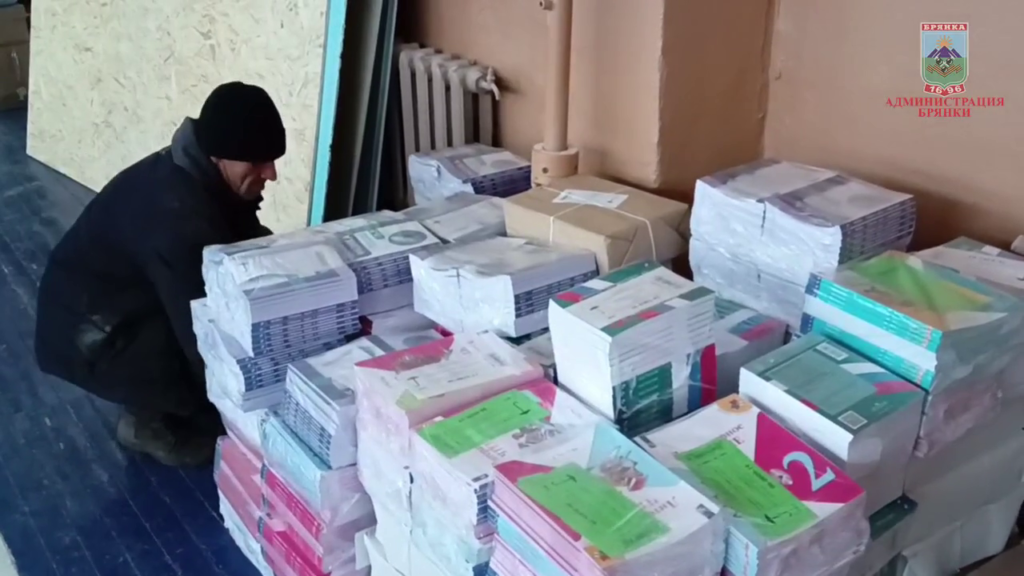 Губернатор Брянской области А.В. Богомаз
«Для объектов, которые предложило правительство Луганской Народной Республики — а их 33 на этот год, — мы сделали проекты, провели экспертизу и уже приступили к работам. В Брянке на протяжении 30 лет никто ничего не делал, город застрял в 90-х годах прошлого века. Вся социальная и коммунальная инфраструктура в упадке».
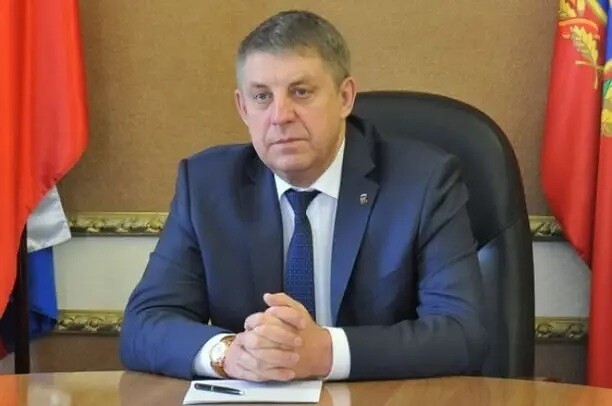 «Мы уже не братья…»
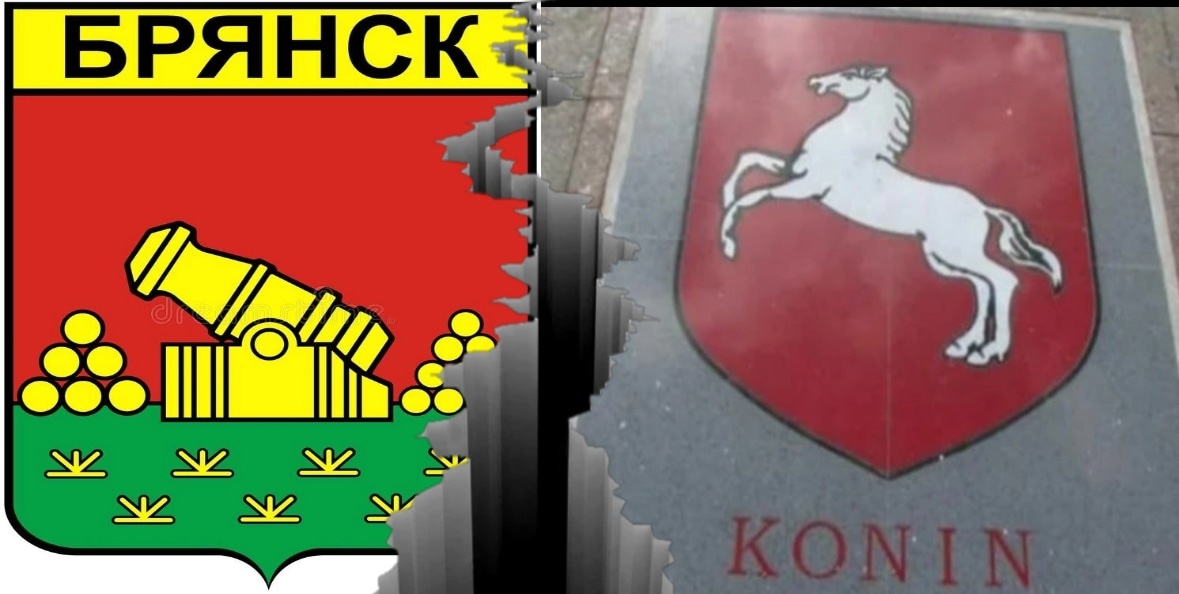 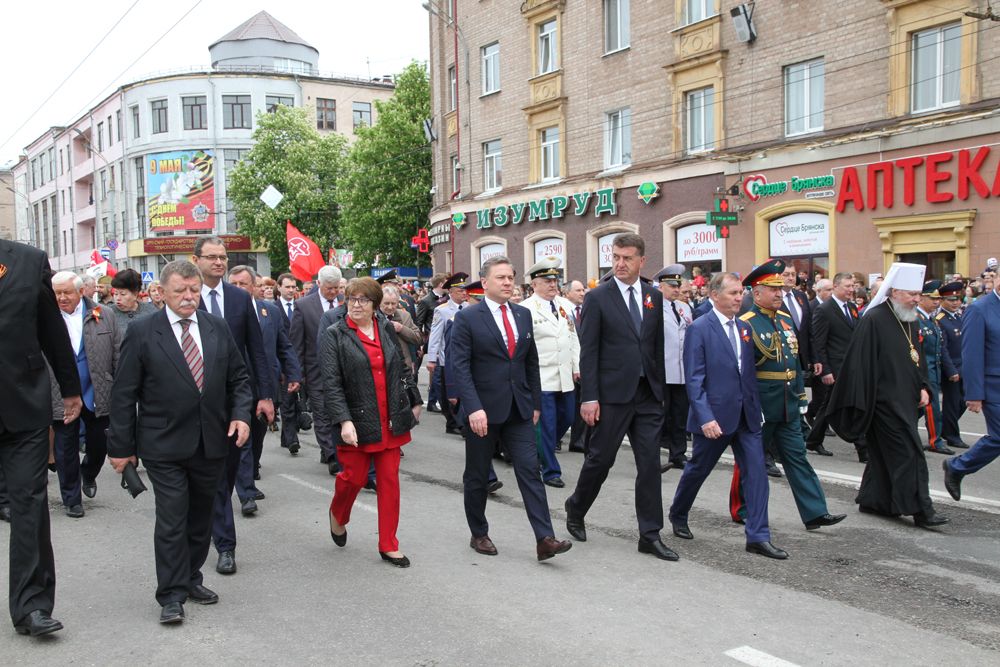 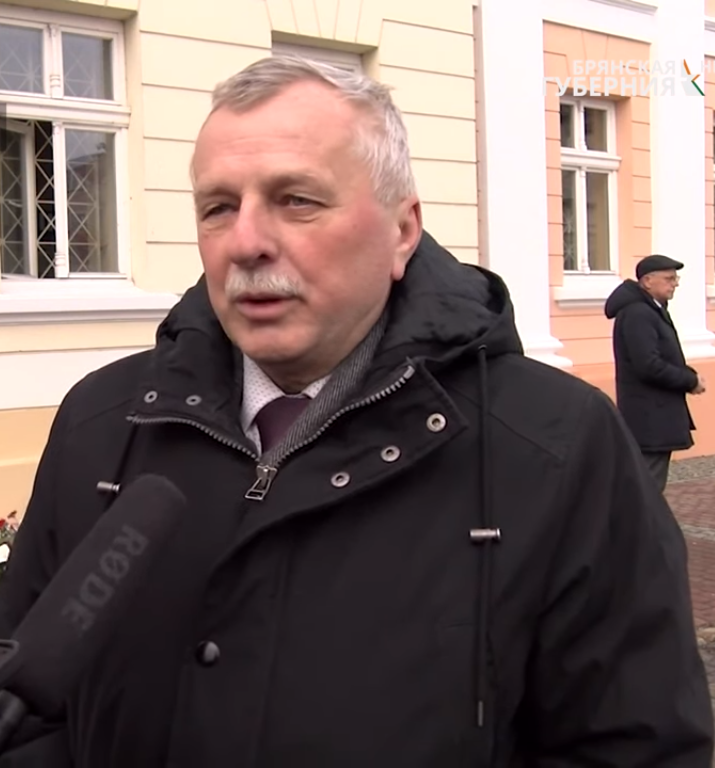 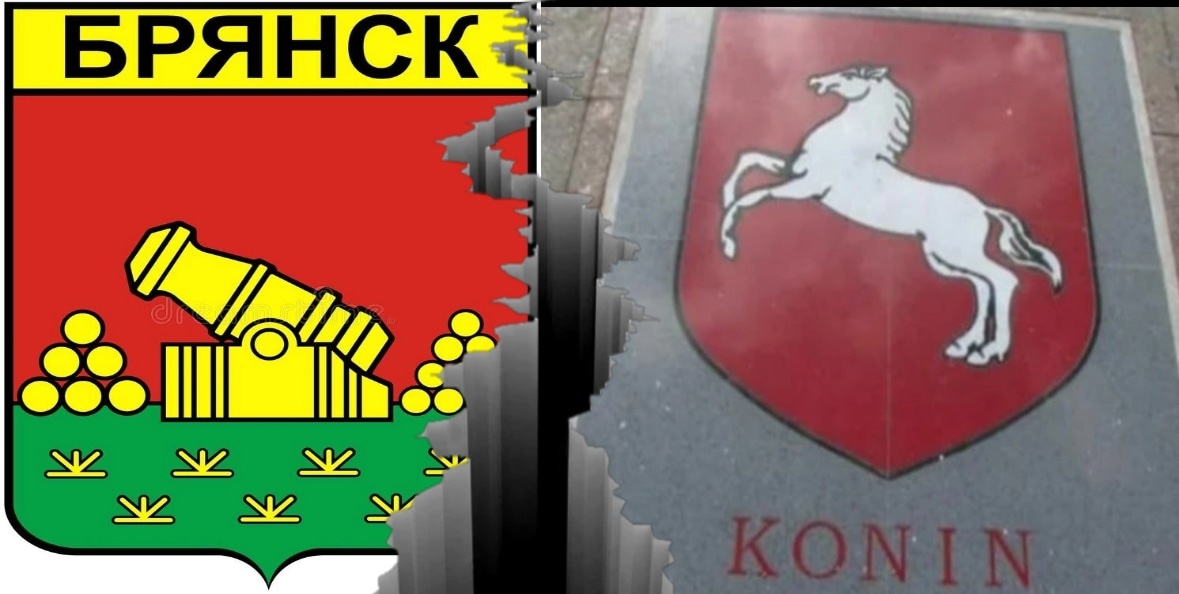 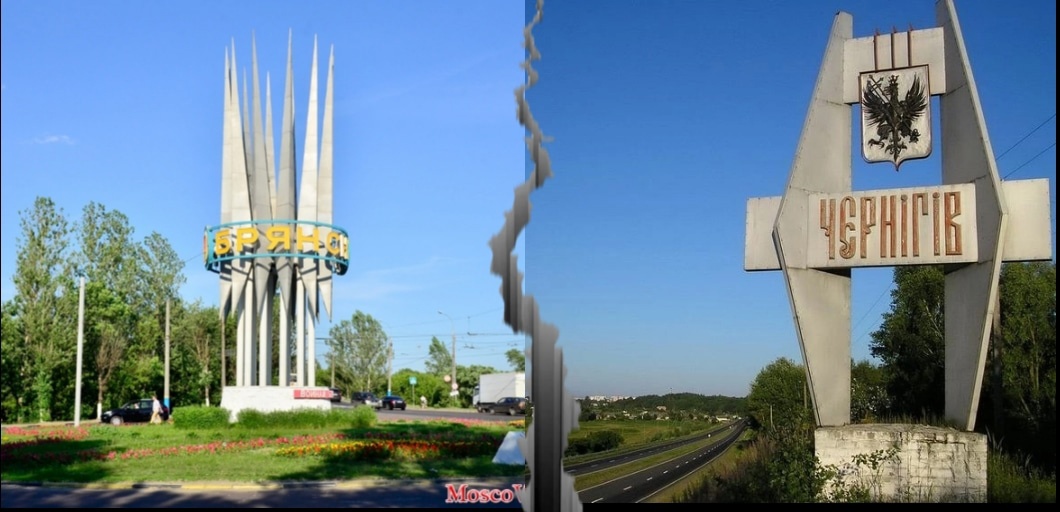 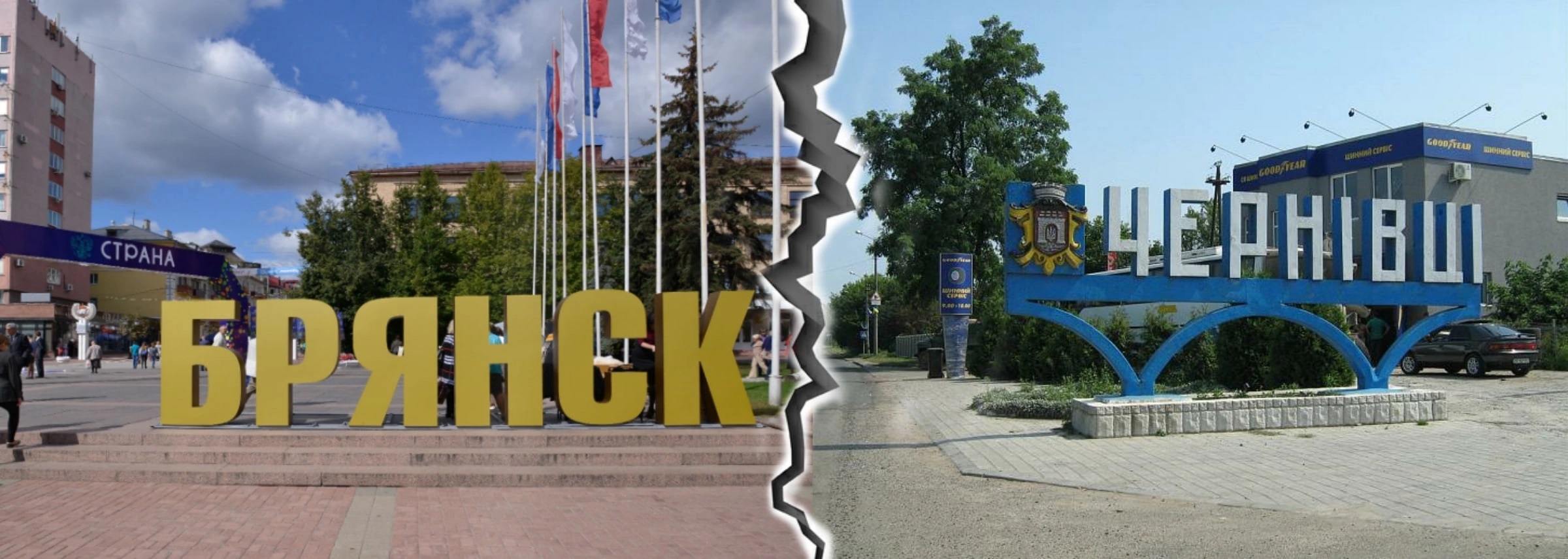 Глава города Брянск М.В. Дбар
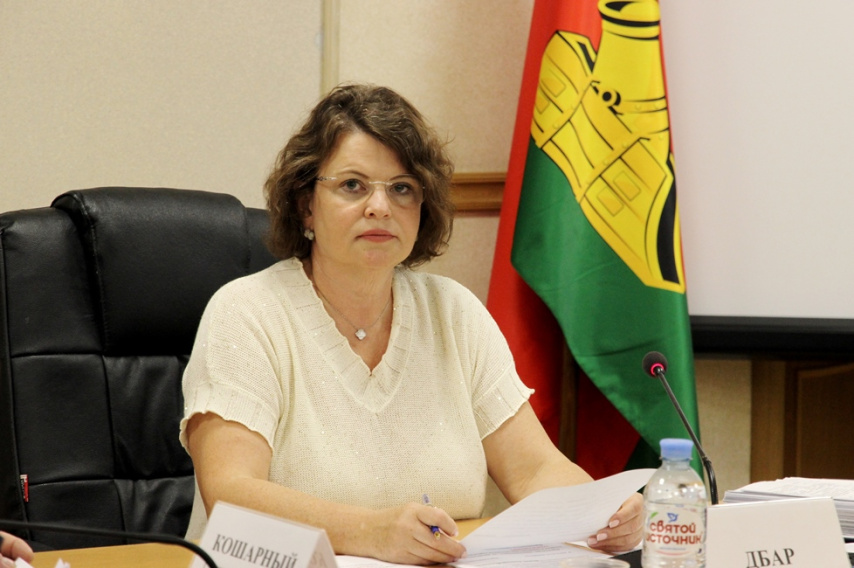 «Мы … привержены мирному, конструктивному взаимодействию со всем миром… Мы помним, что институт городов-побратимов — действенный инструмент народной дипломатии, это прямой разговор, это открытые дискуссии, путь к миру и сотрудничеству. Поэтому мы оставляем дверь открытой, мы готовы продолжить сотрудничество, как только Вы поменяете своё решение».